Gender Studies                              MED-12Ms. Lindsay
Aim: How are the media’s messages affecting men?

Do Now (IN YOUR GROUP): How do you think men are affected by the media? (What messages do they receive? How do they feel about themselves? How do they act?) 

HW Due Today: Work on the packet – finish 3 of the 5 texts by Wednesday, Dec. 11th.
According to the trailer for Tough Guise 2, how does the media affect men?
Tough Guise 2 trailer
[Speaker Notes: MI: Media shows men as violent, which leads to men being violent in real life. 
H/H: Hurt / Helps (video points this out) 
E: Movies show men with guns, school shooting, Batman movie shooting 
Ana: The race of the shooters was white. 1 got mental help instead of prison.]
As we watch the Law and Order: SVU episode called “Holden’s Manifesto,” please look for evidence to write in your organizer.
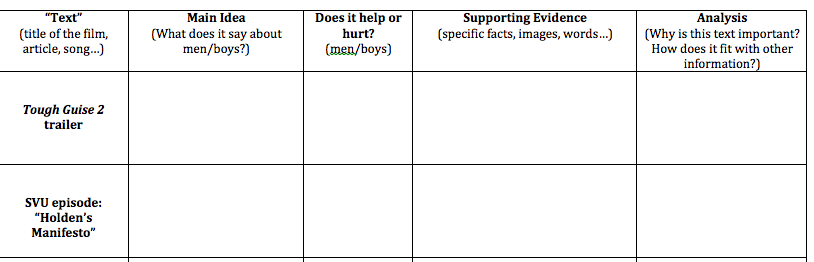 SVU episode “Holden’s Manifesto”
[Speaker Notes: MI: The guy wants to hurt the girls who don’t have sex with him. 
H/H: Hurt
E: Makes a video & manifesto about punishing girls who say no to him 
A: Boys should express their feelings in a non-violent way]
Based on a true story
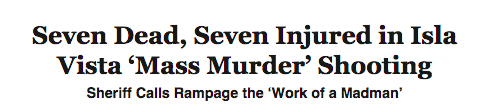 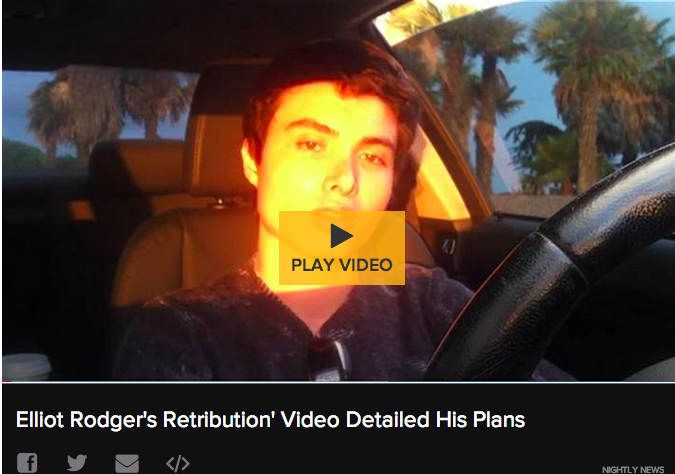 Related “Texts” (Choices for homework)
Isla Vista feminist response (#YesAllWomen)
Images of guns replaces with thumbs up
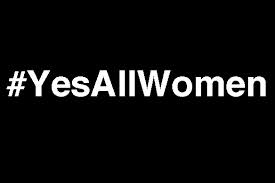 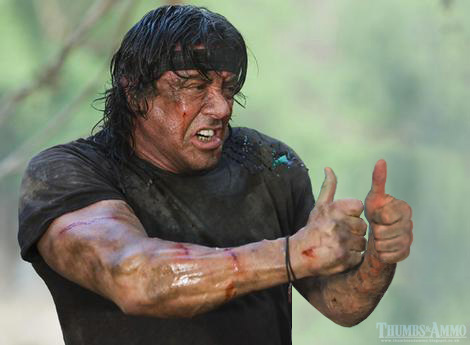